中国对外直接投资分析
业务与市场发展部
2017年10月
Part 1
2016年中国对外直接投资概览
2016年中国对外直接投资概览
2016年，中国对外直接投资净额（以下简称流量）为1961.5亿美元，同比增长34.7%。其中对外非金融类直接投资1812.3亿美元，同比增长49.3%
地方企业对外非金融类直接投资流量达1505.1美元，占全国非金融类流量的83%
截至2016年底，对外直接投资累计净额（以下简称存量）达13573.9亿美元，其中对外非金融类直接投资存量11800.5亿美元
中国2.44万家境内投资者在国（境）外共设立对外直接投资企业（以下简称境外企业）3.72万家，分布在全球190个国家（地区）
1961.5

亿美元
190

国家与地区
3.72万

境外企业
83%

来自地方企业
2
数据来源：商务部、国家统计局、外汇管理局
2016年中国对外直接投资流量、存量分类构成情况
2016年，对外金融类直接投资流量149.2亿美元，其中对外货币金融服务类占68.2%
2016年，对外非金融类直接投资流量1812.3亿美元；境外企业实现销售收入15440亿美元
2016年末，对外金融类直接投资存量1773.4亿美元，其中对外货币金融服务类占57.5%；保险业占1.6%；资本市场服务占4.2%；其他金融业占36.7%
2016年末，对外非金融类直接投资存量11800.5亿美元，境外企业资产总额2.87万亿美元
3
数据来源：商务部、国家统计局、外汇管理局
中国对外直接投资流量在全球占比首次超过一成
2016年，在全球外国直接投资流出流量1.45万亿美元，较上年下降2%的背景下，中国对外直接投资流量创下1961.5亿美元的历史新高，在全球占比达到13.5%。流量蝉联全球第二，仅次于美国（2990亿美元）
4
数据来源：商务部、国家统计局、外汇管理局
中国对外直接投资存量全球排名前进2位跃居第六
2016年末，全球外国直接投资存量26.16万亿美元，中国对外直接投资存量达13573.9亿美元，在全球占比提升至5.2%，位居第六。年末境外企业资产总额超过5万亿美元
5
数据来源：商务部、国家统计局、外汇管理局
对外投资并购领域广泛，数量金额创历史之最
2016年中国对外投资并购前十的行业（按金额）
2016年，中国企业共实施完成并购项目765起，涉及74个国家（地区），实际交易金额1353.3亿美元，其中直接投资865亿美元，占并购总额的63.9%，占当年中国对外直接投资总额的44.1%

2016年中国企业对“一带一路”沿线国家并购项目115起，并购金额66.4亿美元，占并购总额的4.9%。其中，马来西亚、柬埔寨、捷克等国家吸引中国企业并购投资超过5亿美元
6
数据来源：商务部、国家统计局、外汇管理局
2016年中国对外直接投资流量行业分布情况
卫生和社会工作（480.9%）、教育（356.8%）、居民服务/修理和其他服务业（239.1%）等领域的投资快速增长
采矿业（-82.8%）、金融业（-38.5%）、交通运输/仓储和邮政业（-38.4%）等领域投资同比大幅下降
其他行业包含建筑业、科学研究和技术服务业、电力/热力/燃气及水的生产和供应业、农/林/牧/渔业、文化/体育和娱乐业、住宿和餐饮业
7
数据来源：商务部、国家统计局、外汇管理局
2016年中国对外直接投资存量行业分布情况
2016年末，存量规模上千亿美元的行业有5个，分别是租赁和商务服务业、金融业、批发零售业、采矿业和制造业，5个五个行业累计存量为10809.8亿美元，占总存量的79.6%
其他行业包含建筑业、电力/热力/燃气及水的生产和供应业、科学研究和技术服务业、居民服务/修理和其他服务业、农/林/牧/渔业、文化/体育和娱乐业、住宿和餐饮业、水利/环境和公共设施管理业、卫生和社会工作、教育
8
数据来源：商务部、国家统计局、外汇管理局
2016年中国企业对外直接投资流向
单位：美元
9.25亿美元
2013年
全球税务收入
拉丁美洲
272.3亿
增长115.9%
北美洲
203.5亿
增长89.9%
大洋洲
52.1亿
增长34.6%
非洲
24.0亿
下降19.4%
亚洲
1302.7亿
增长20.2%
欧洲
106.9亿
增长50.2%
9
数据来源：商务部、国家统计局、外汇管理局
对美国、欧盟、澳大利亚的投资均创历史新高
2016年，流向发达经济体的投资为368.4亿美元，较上年实现94%的高速增长
中国对欧盟、美国、澳大利亚的投资均创历史最高值，发达国家成为众多中国企业对外投资的首选投资目的地
欧盟
美国
澳大利亚
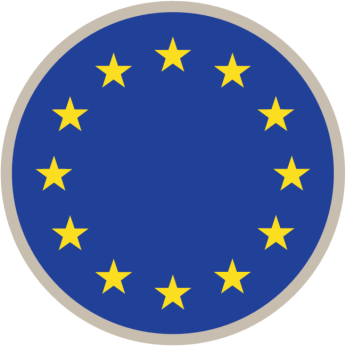 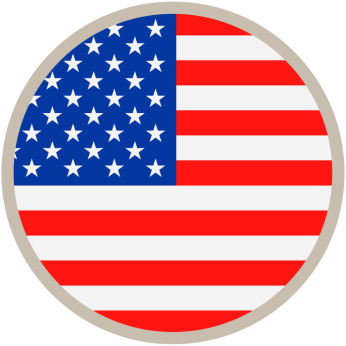 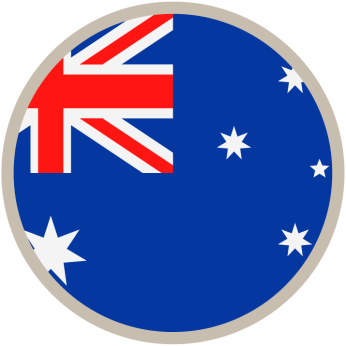 流量：99.94亿美元
增长：82.4%
流量：169.81亿美元
增长：111.5%
流量：41.87亿美元
增长：23.1%
10
数据来源：商务部、国家统计局、外汇管理局
近六成投资形成境外企业股权，债务工具规模创历史极值
2016年，新增股权投资1141.3亿美元，同比增长18%，占当年流量总额的58.2%；收益再投资306.6亿美元，占15.6%；债务工具投资513.6亿美元，是上年的4.6倍，占26.2%
11
数据来源：商务部、国家统计局、外汇管理局
地方企业占比突破八成，上海、广东、天津位列前三
2016年，地方企业对外非金融类直接投资流量达1505.1亿美元，同比增长60.8%，占全国非
金融类流量的83%
2016年地方对外直接投资流量前十位的省市区
12
数据来源：商务部、国家统计局、外汇管理局
非金融类流量的近七成来自非公有经济控股投资主体
2016年中国对外非金融类投资流量中，属非公有经济控股的境内投资者对外投资1232.4亿美元，占68%，公有经济控股579.9亿美元，占32%
13
数据来源：商务部、国家统计局、外汇管理局
对外非金融类直接投资存量
（按境内投资者工商行政管理注册类型分类）
2016年末，对外非金融类直接投资存量（11800.5亿美元）
国有企业

54.3%
有限责任公司：17.8%
私营企业：8.7%
股份有限公司：8.6%
外商独资企业：3.5%
港澳台商投资企业：3.5%
非国有企业

45.7%
股份合作企业：0.7%
集体企业：0.3%
其他：2.6%
14
数据来源：商务部、国家统计局、外汇管理局
境外企业对东道国税收和就业贡献明显
对外投资双赢效果显著
2016年，我境外企业向投资所在国缴纳的各种税金总额近300亿美元，年末境外企业雇佣外方员工134.3万人，较上年末增加11.8万人
2016年中国境外企业雇用外方员工情况
15
数据来源：商务部、国家统计局、外汇管理局
Part 2
中国对外直接投资历史趋势
16
历年中国对外直接投资流量变化
中国对外直接投资实现14年连增，2016年流量是2002年的72.6倍，占全球比重由2002年的0.5%提升至13.5%，首次突破两位数；2002-2016年的年均增长速度高达35.8%
17
数据来源：商务部、国家统计局、外汇管理局
历年中国对外直接投资存量变化
2016年末，中国对外直接投资存量13573.9亿美元，是2002年末存量的45.4倍，占全球外国直接投资流出存量的份额由2002年的0.4%提升至5.2%，排名由第25位上升至第6位
18
数据来源：商务部、国家统计局、外汇管理局
中国企业对外投资并购日益活跃
19
数据来源：商务部、国家统计局、外汇管理局
近两年中国对外直接投资超过吸引外资
实现双向直接投资项下的资本净输出
20
数据来源：商务部、国家统计局、外汇管理局
非国有企业在对外直接投资中扮演越来越重要的角色
21
数据来源：商务部、国家统计局、外汇管理局
非金融类直接投资存量中，地方企业占比持续增加
22
数据来源：商务部、国家统计局、外汇管理局
亚洲是中国企业对外直接投资的的首选
过去10年，对北美洲的投资增长，对非洲的投资下降
23
数据来源：商务部、国家统计局、外汇管理局
亚洲和拉丁美洲是中国对外直接投资存量最为集中地地区
欧洲和北美洲存量占比逐渐增长
24
数据来源：商务部、国家统计局、外汇管理局
Appendix 附表：
中国对主要经济体投资情况表
25
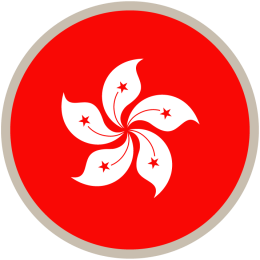 中国内地对香港地区的投资
26
数据来源：商务部、国家统计局、外汇管理局
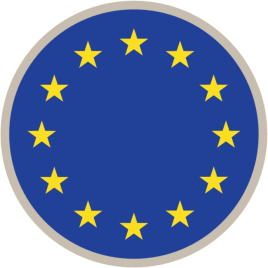 中国对欧盟的投资
27
数据来源：商务部、国家统计局、外汇管理局
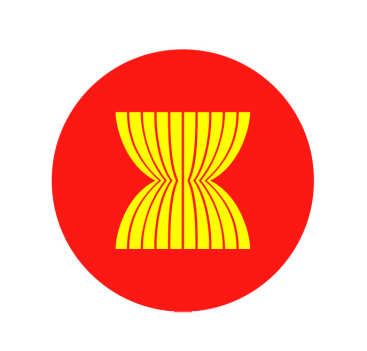 中国对东盟的投资
28
数据来源：商务部、国家统计局、外汇管理局
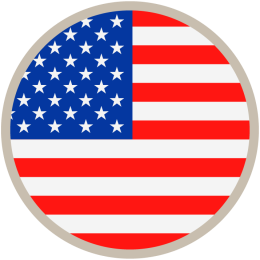 中国对美国的投资
29
数据来源：商务部、国家统计局、外汇管理局
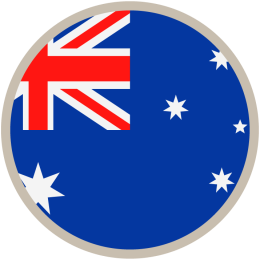 中国对澳大利亚的投资
30
数据来源：商务部、国家统计局、外汇管理局
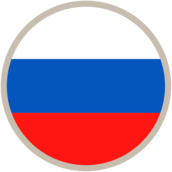 中国对俄罗斯的投资
31
数据来源：商务部、国家统计局、外汇管理局
© 2017 致同会计师事务所（特殊普通合伙）。版权所有。
致同会计师事务所（特殊普通合伙）是Grant Thornton International Ltd（致同国际）在中国的成员所。Grant Thornton（致同）作为各成员所运作的统一品牌，在上下文中指某家或多家成员所。Grant Thornton International Ltd（致同国际）与各成员所并非全球合伙企业关系。各项服务系各成员所独立提供。各成员所不为其他成员所的服务及行为承担任何责任。Grant Thornton International Ltd（致同国际）不以自身名义直接向客户提供服务。
32